SVISE ( PARTIE 2)
BIOLOGIE CRIMINALISTIQUE
(COURS)
La biologie est une des spécialités du socle SNV
Cependant elle présente   débouchées parmi elles
La Biologie Criminalistique
( Pour résoudre des enquetes)
1 . La Criminologie
La criminologie ("criminology") est une science multidisciplinaire qui fait appel aux expertises de l’anthropologie criminelle « l’étude des empreintes digitales », de la biologie criminelle, de la psychiatrie criminelle, de la psychologie criminelle et de la sociologie criminelle.
La science qui étudie la criminologie est la criminalistique elle est exercée au niveau des laboratoires de la police scientifique
Regroupe plusieurs  disciplines scientifiques
Medecine légale, toxicologie, anthropométrie , dactyloscopie
Objectif :  Constatation matérielle des Infractions et des Crimes
Afin de résoudre les enquetes la police scientifique a souvent recours a la dactyloscopie
Le recours a l’ADN ou DNA peut résoudre les problèmes soulevés par la criminalité
Pourquoi ?
Le Criminel par advertance peut laisser son ADN sous différentes formes
un cheveu ou de la salive, sang
techniciens, généticiens biologistes
AMAS   SOCIAL:
1.2: L’ADN sur le lieu du crime
L’ADN est une molécule de choix pour identifier un individu  extraite a partir des sources de traces
Les sources de traces: - prélèvements biologiques sur des individus
                                        - mégot ( bout de cigarette)
                                         - timbre 
                                         - enveloppe
                                          - chewing gum
                                          - Cagoule
                                         - masque
                                         - vetements divers
Les traces contiennent des cellules a partir des quelles sont extraites l’ADN ( Acide Desoxyribo nucléique)
ADN : Support de l’Information génétique
Les séquences d’Adn extraites seront amplifiées, leur étude permet de différencier les individus entre eux avec une grande précision
On parle alors : d’empreintes génétiques
Les empreintes génétiques sont couramment utilisées en criminalistique pour élucider les affaires de viols, meurtre, vols ,identification de cadavres, études de filiation
Par contre le test de paternité  est un test biologique permettant
 de confirmer les liens de filiation biologique entre
 un homme et son enfant : On parle de test d’ ADN
2. Les sources de traces
a) Les cheveux et les poils:
Ils constituent des indices car ils sont très résistants ils sont constitues du bulbe du cheveux qui contient l’adn qui servira a identifier son propriétaire
b) La Salive
Liquide biologique secrété par les glandes salivaires à l’intérieur de la bouche elle joue un role de protection de l’œsophage . La salive est composé d’eau à 99% ainsi que des protéines, de sels minéraux et d’électrolytes
La recherche de la salive s’effectue par des tests chimiques la substance  l’Amylase
Detection de l’Amylase: 
Test de phadebas ( la plupart des labos)
Quelque soit le type de matériau sur lequel elle se trouve
c) Le sang:
Le sang se compose de globules rouges  dépourvues d’ADN , mais aussi  d’autres cellules  dont les globules blancs et les plaquettes or ces derniers ont tout l’ADN qu’il faut .Donc on peut extraire les empreintes génétiques a partir du sang (identification du criminel se trouvant sur scène)
d) Le sang:
L’ADN du spermatozoïde, support du génome d’un individu est une longue molécule fragile et compactée cependant le rayonnement du téléphone mobile peut l’endommager
3. Les techniques d’Analyse de l’ADN
Cette partie sera traitée au TD du module
4. Conclusion
L’acide désoxyribose nucléique (ADN) joue un rôle important et majeur pour résoudre les enquêtes en criminalistique.
Il existe des démarches autres que l’ADN qui permettent aussi de faire avancer une affaire criminelle telles que les empreintes digitales ou la balistique (étude des armes, des munitions et des trajectoires des balles).
Une empreinte digitale ou dactylogramme est le résultat de l'apposition sur un support d'un doigt préalablement encré. Le dessin formé sur le support est constitué de dermatoglyphes (dessin formé par la peau aux extrémités de certains membres, notamment par la pulpe des doigts). Les empreintes digitales sont uniques et caractéristiques de chaque individu.
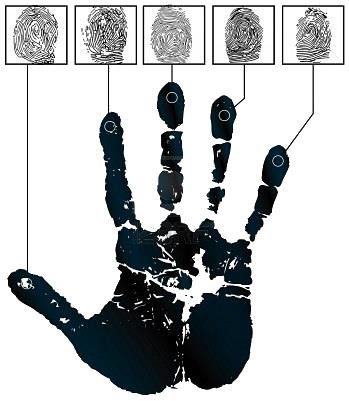 D’apres Dr SAMAI & Dr TAHAR
Merci pour Votre Attention
arebika @yahoo.fr